The value of research
Prof Else Guthrie
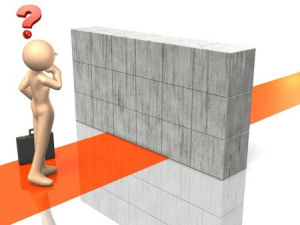 Me
Liaison Psychiatrist
Academic and clinician
Research interests-
Psychological treatment: several large RCTs
Medically unexplained symptoms: novel treatment approaches
Self harm: psychological understanding and treatment 
Liaison services: organization, outcome measure
Plan
Introduction
Barriers to research
Value
Examples of projects
Prestwich Lunatic Asylum
3,000 patients at its height
Built for 500
Farm
Cricket pitch
Laundry
Reasons for admission other than insanity
ill treatment by husband; 
laziness;
immoral life; 
masturbation for 30 years; 
novel reading; 
politics and bad company; 
desertion by husband; 
suppression of menses; 
vicious vices; 
seduction; 
greediness; 
women’s trouble.
All treatment was a combination of moral and occupational
Treatments available when I started psychiatry
Chlorpromazine
Haloperidol
Modecate depot
Depixol
Psychoanalysis
Behavioural treatment
Operant conditioning
Advances in research over last 30 years
Major advances in:
Pharmacology
Psychological treatment
Brain mechanisms-imaging
Genetics
Current state of research
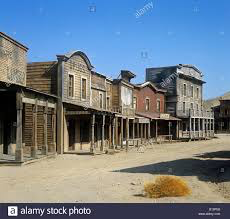 My first research project: prolactin levels following ECT
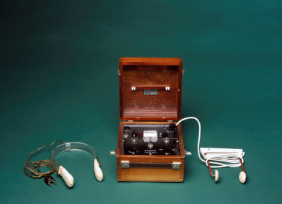 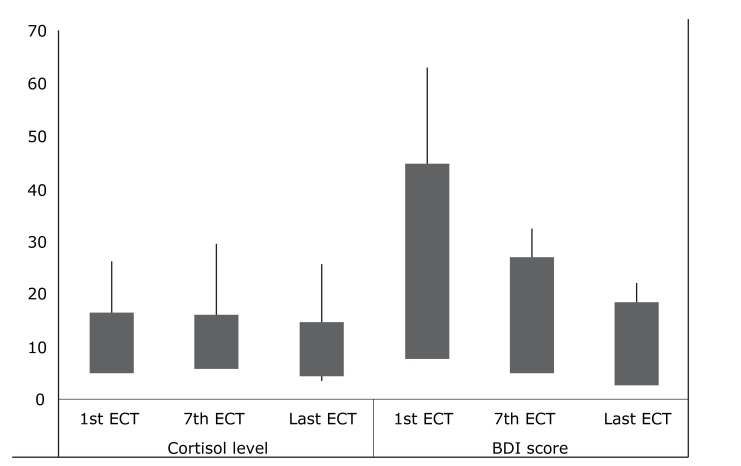 Prolactin
What did I learn?
Literature review
Formulate a question
Design a study and write a protocol
Ethics
Engage and consent patients
Tenacity in recruiting patients
Simple statistical analysis
Interpretation
Write up
Acceptance of robust criticism
Background knowledge of ECT 
Self-motivation
Research  is an apprenticeship
Can’t learn to do it from a course
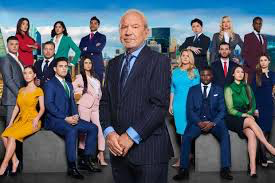 Starting from scratch
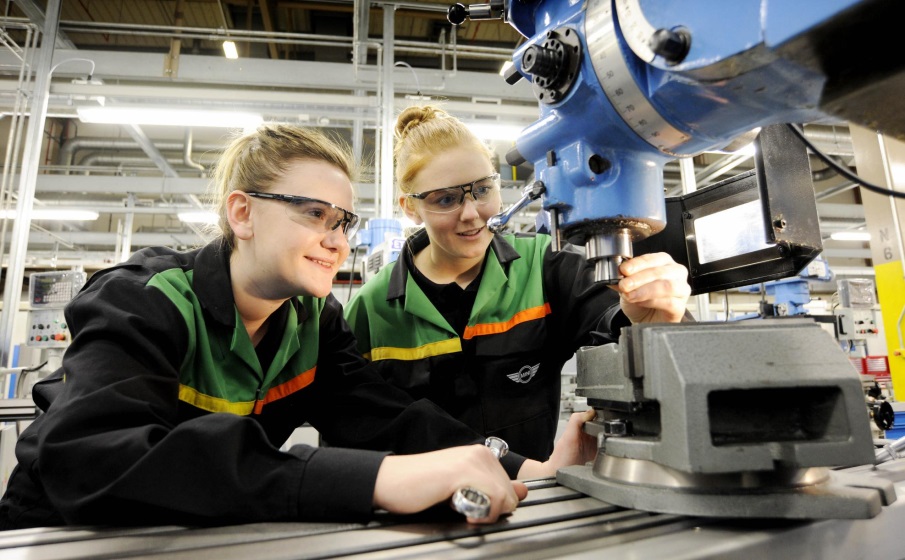 Supervisor
Systematic review
Protocol
Scientifically sound
Feasible
Funding?
R&D
Ethics approval
Data collection/recruitment/consent
Data governance
Analysis
Write up
Publication
The Golden Days
Research an integral part of higher training training
One full day per week for 4 years.
Lecturer and research posts more accessible
Full time research posts for six months as part of training
MSc and higher degrees expected
Many consultants in teaching hospitals had PhD or the equivalent
Large pool of supervisors and more time within the clinical work to devote to research and supervision
The Golden Days
Virtually no research governance
Ethics approval required for major projects but process relatively straightforward 
Medical student projects exempt from ethics approval
NB: No computers so time constraints re data entry/writing up work/literature searches etc
Alder Hey Organ Retention Scandal
Unauthorised removal, retention, and disposal of human tissue -children’s organs.

Professor van Velzen  ordered the "unethical and illegal stripping of every organ from every child at  postmortem".

104,000 organs, body parts and entire bodies of fetuses and still-born babies were stored in 210 NHS facilities.

480,600 samples of tissue taken from dead patients. 

Birmingham Children's Hospital and Alder Hey  had also given thymus glands, removed from live children during heart surgery, to pharma for research in return for financial donations.
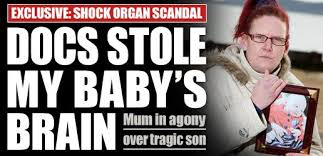 Research Governance
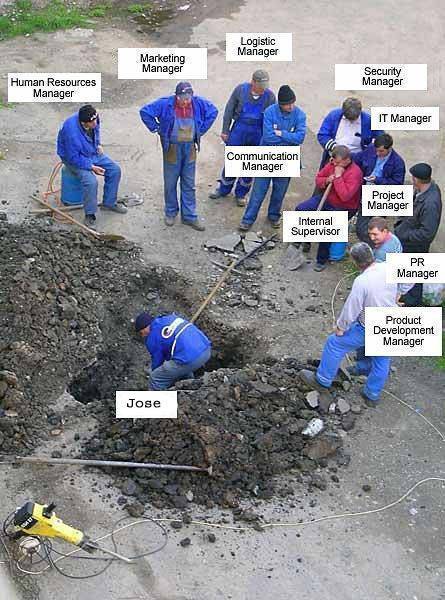 Ethics
Trust R&D
user rep
supervisor
Ex/internal reviewer
CRN
collaborator
Stats reviewer
funder
Sponsor
researcher
Cost of clinical trials
Picture of exponential costs
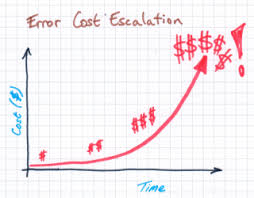 Present Day
Dramatic erosion in time available for research for trainees 
Governance and ethics more demanding
Few consultants have research training
Reduction in university staff
Consultant job contracts allow little time for research activities
Research methodologies more highly developed and stringent 
Less flexibility –trainees have to decide earlier
Academic attachments: Foundation Training
4 months full time
A taster of research
Example
Systematic review of grey literature/internet re help for self-harm
Currently writing up for publication
Academic Clinical Fellowships-Basic Training
3 year posts
75% clinical 25% research
Aim- to prepare for a PhD application
e.g. The role of inflammation in depression
Piggy back onto a trial of anti-inflammatory agents in rheumatoid arthritis
Basic skills required to do research
Be able to write English
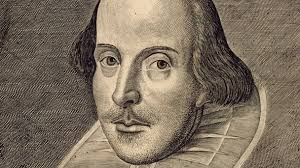 Desire to think creatively
Self-determination and drive
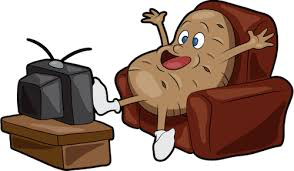 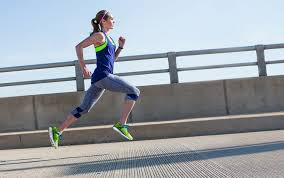 Value
Expertise in a small area
Break from day to day work
Different kind of working
Benefits patients to have consultants with areas of expertise
Better outcomes for patients in studies
Can gain great experience from clinical practice
But need to read the literature
Most doctors are incapable of evaluating research papers
NHS Culture
Evidence base
Rudimentary evaluations
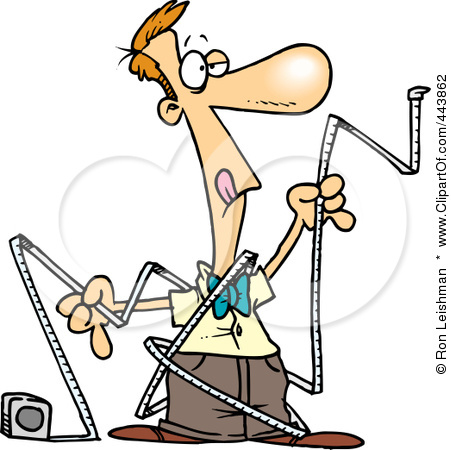 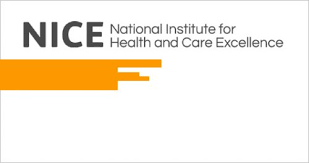 Treatment for insomnia
Ethics application
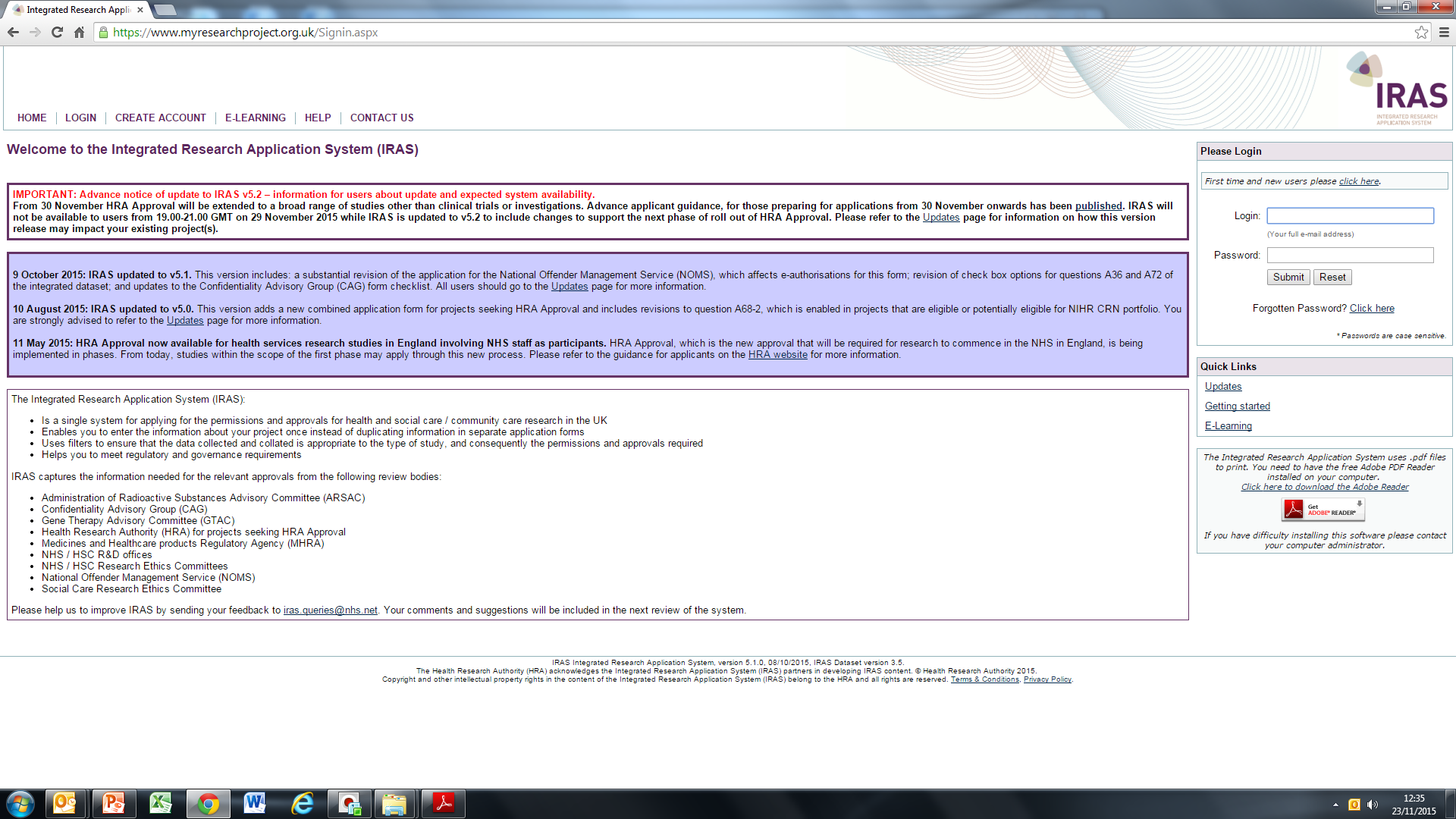 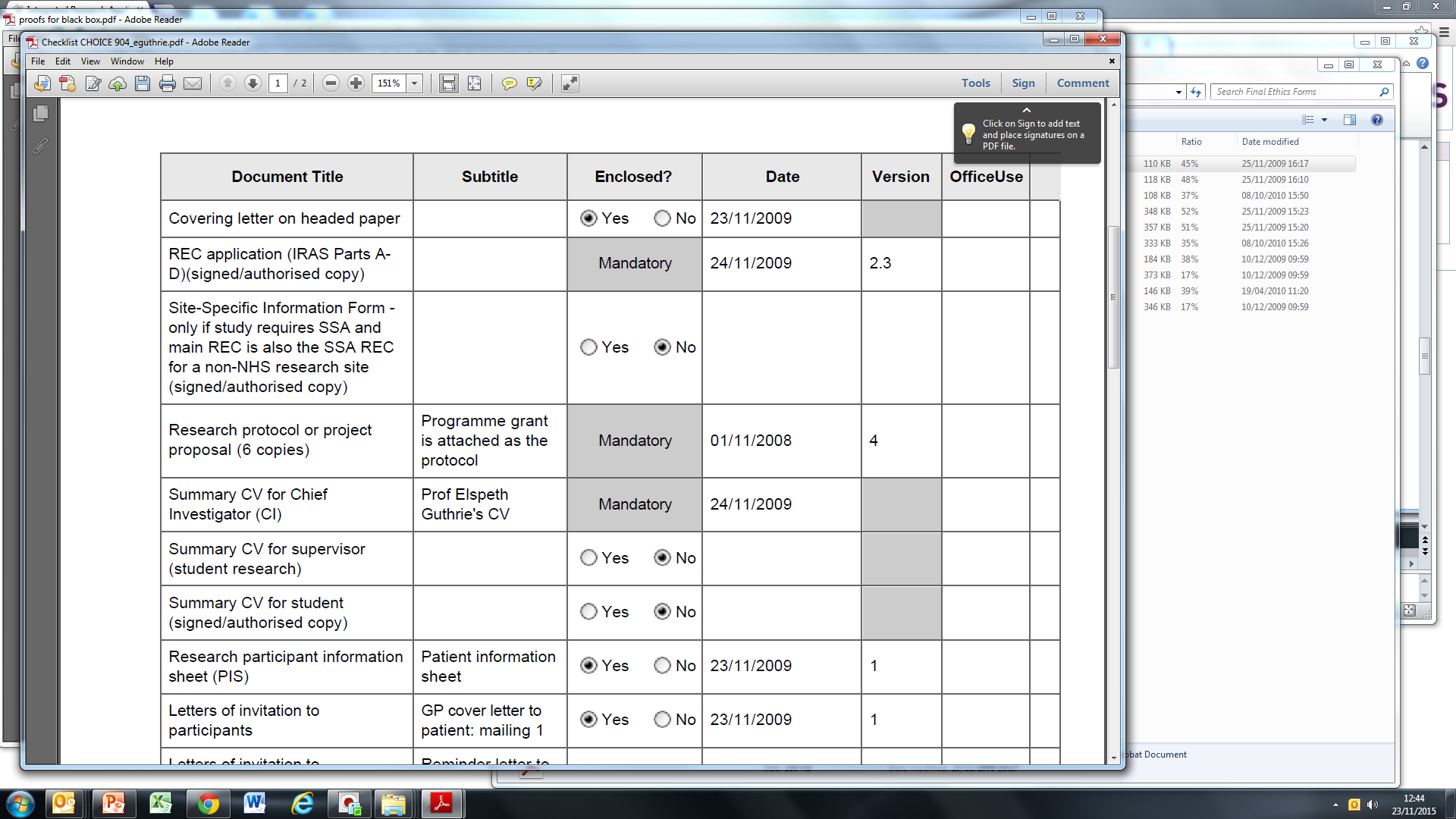 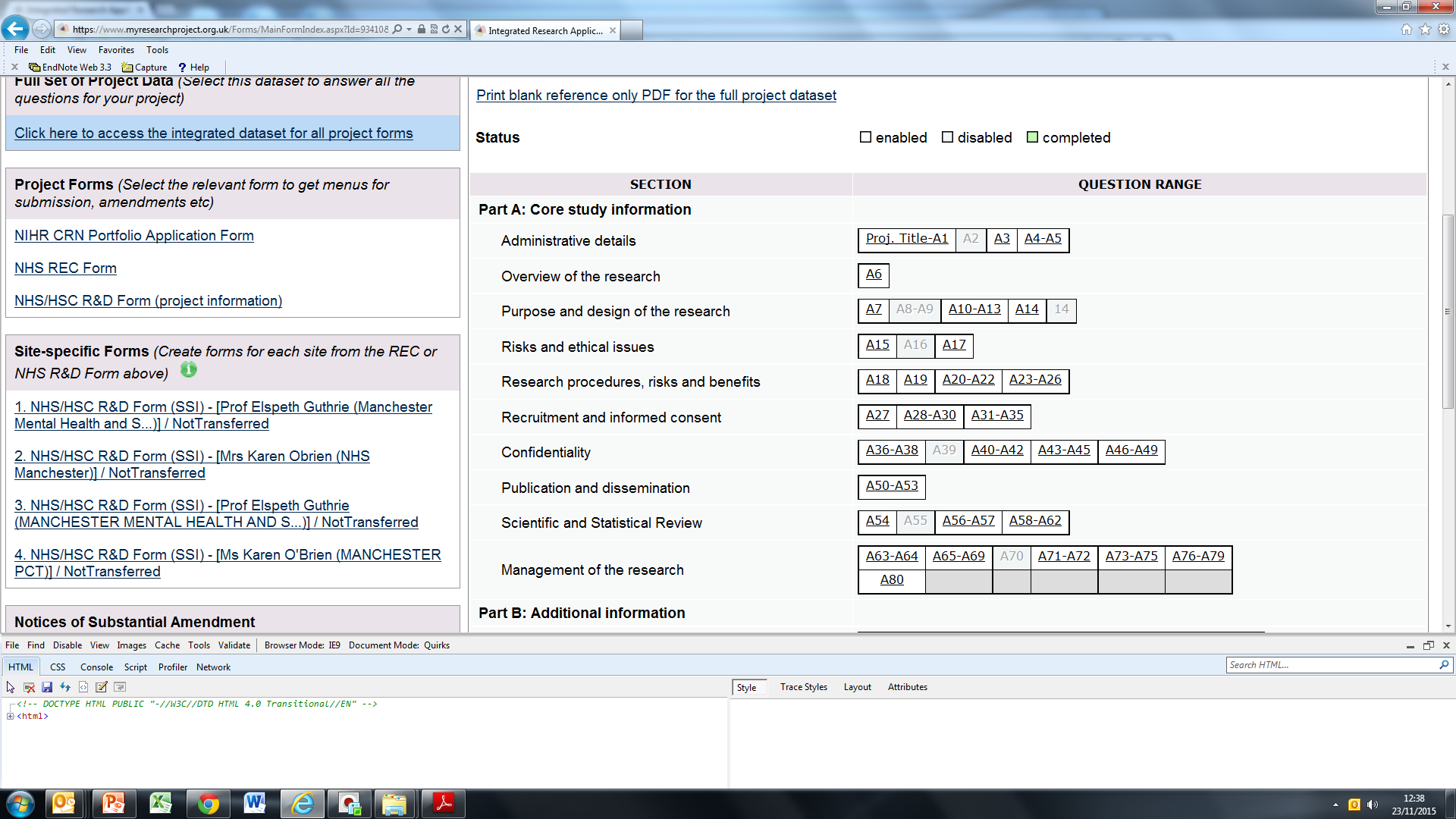 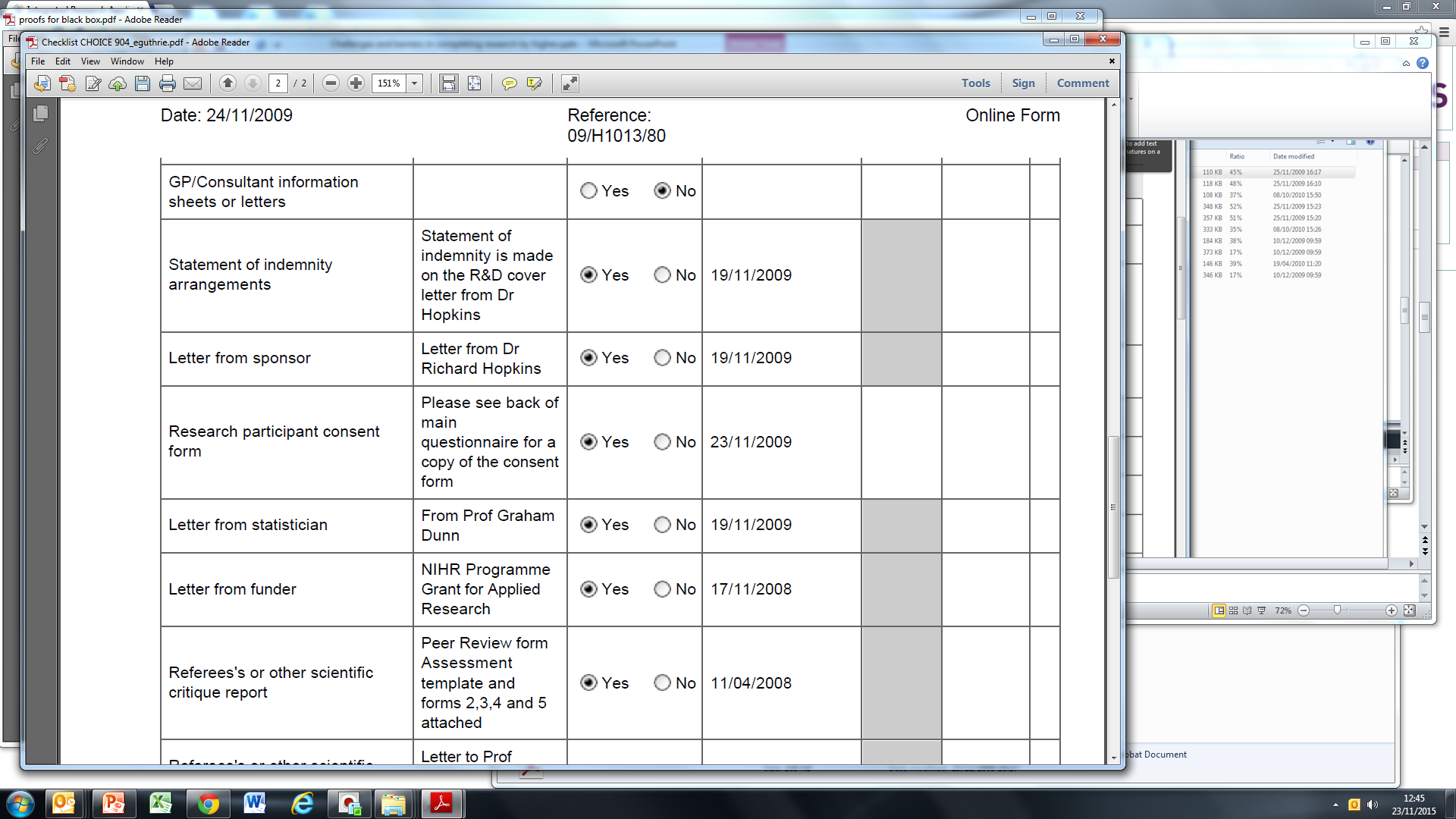 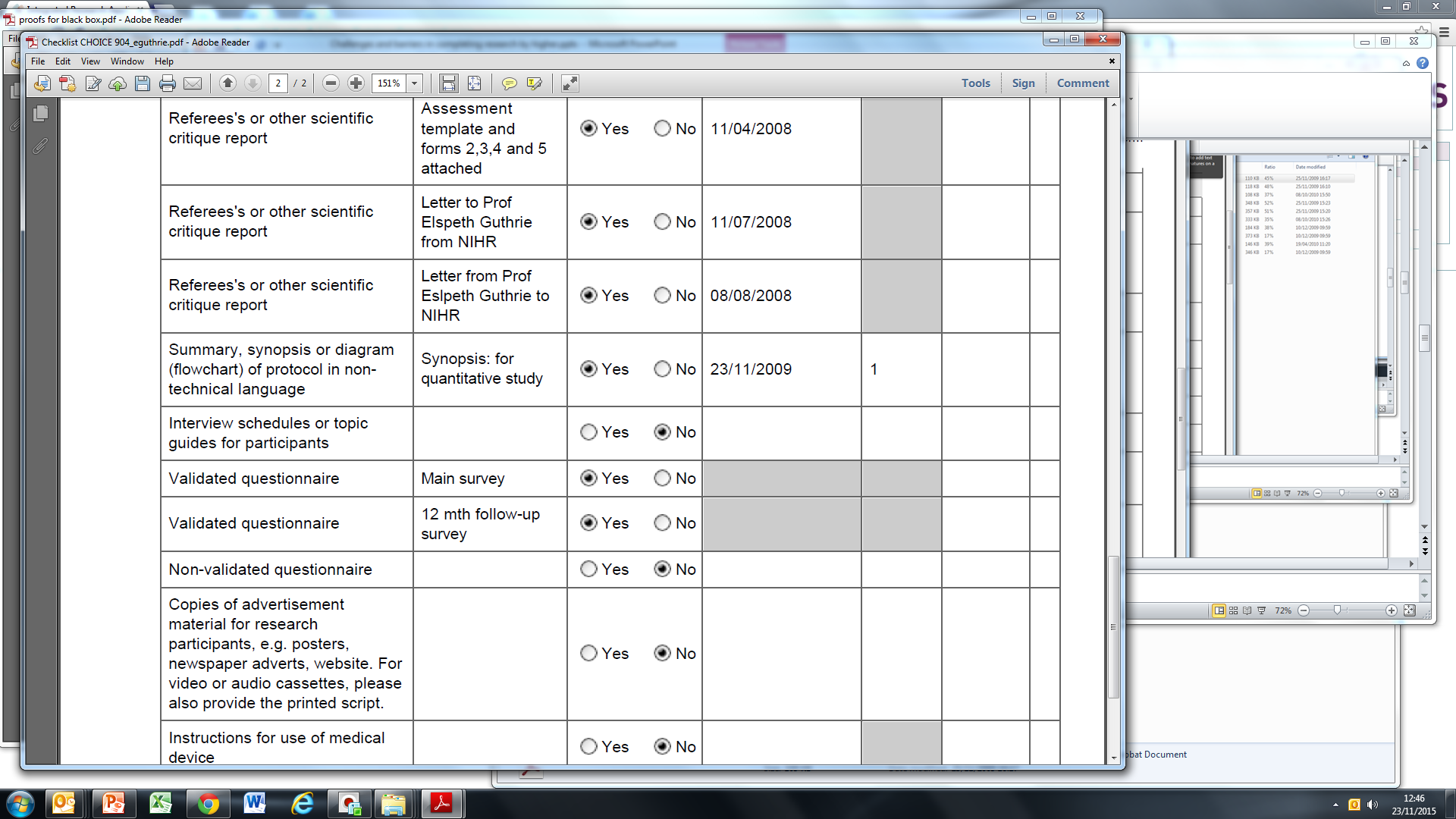 Biggest problem with trainee’ projects is a failure to complete
Solutions
Tack onto a bigger study with a recognised researcher
Ownership of a specific part of the study
Experience in carrying out research
Authorship of paper
Supervisor more important than actual project:  research is an apprenticeship so need good role model
Summary
Many barriers to conducting research
Requires flexibility and opportunistic attitude
Starting a stand alone project from scratch and bringing it to fruition with acceptable methodology is a challenge
Tack onto to larger project
Work in a team
Supplement experience with research methods course
Case reports with a high quality discussion and reviews may be more clinically relevant, more feasible and more worthwhile.
Psychosomatics publishes really excellent case reports of a very high standard.
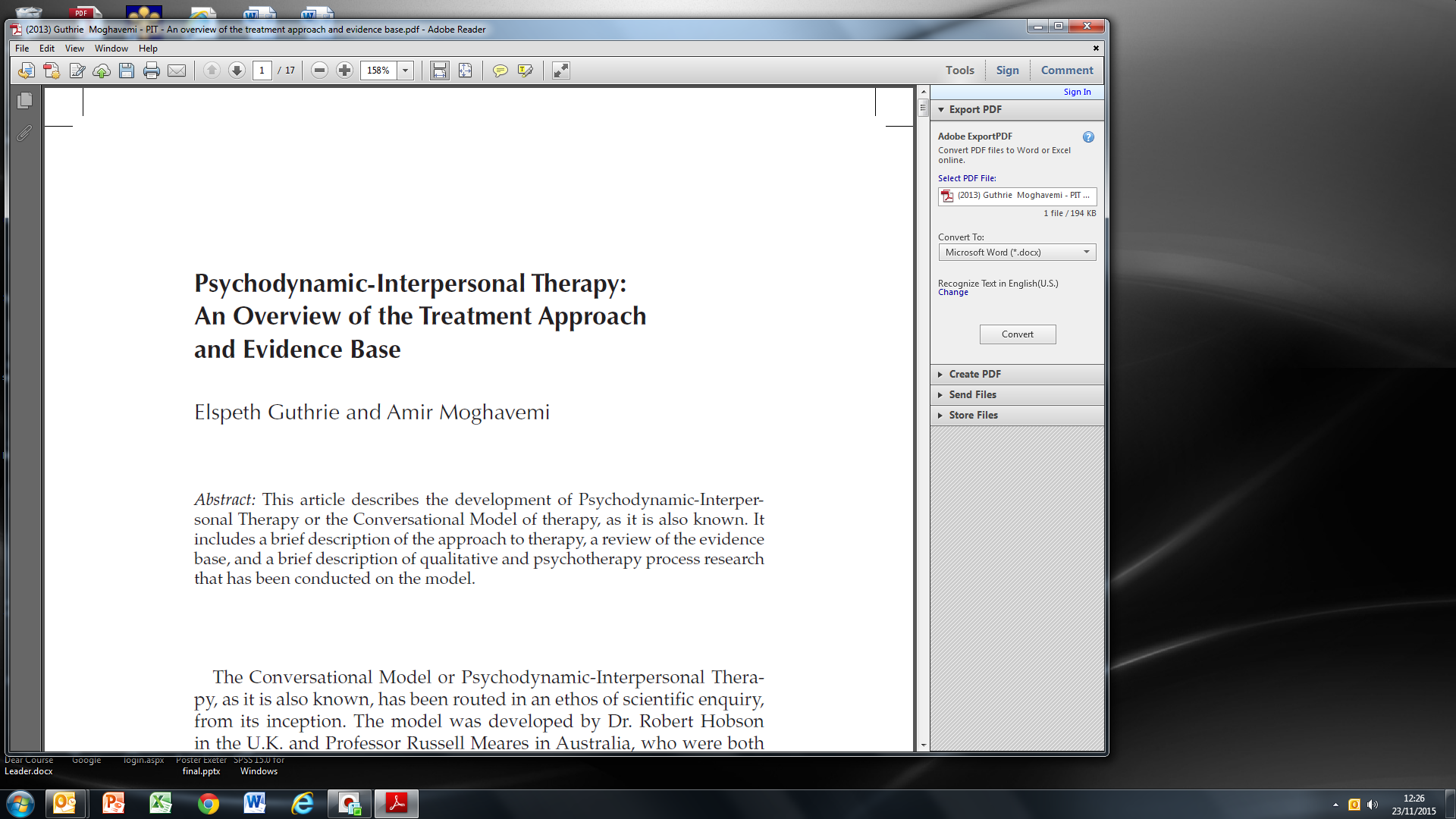 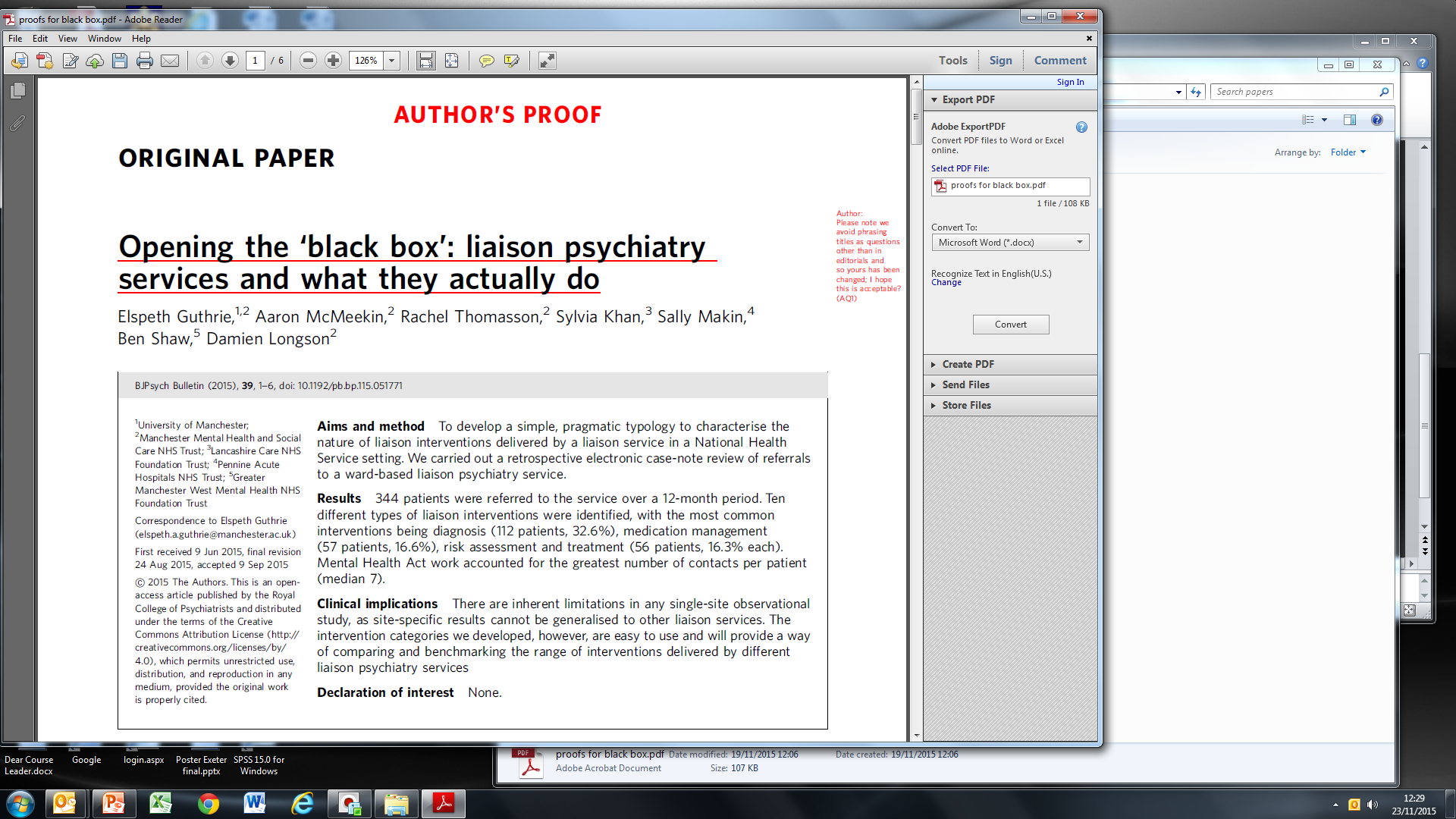 Methods
Retrospective case note review of 344 referrals to the C/L service over a 12 month period.
Age, gender, medical diagnosis, number of contacts, duration of time under C/L care, psychiatric diagnosis.
Each patient was assigned to one of the ten intervention categories.
Basic statistical analyses using non-parametric statistics were used for main comparisons.
Number of referrals and workload of the service according to the principal intervention categories
Discussion
Relatively little previous work which has addressed what liaison services actually do.
By using the typology it is possible to easily describe a service.
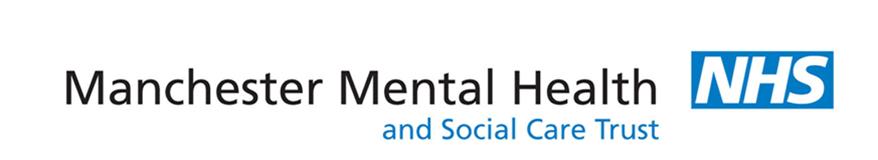 What proportion of patients referred to a liaison service need to be seen by a psychiatrist, as opposed to any other member of the liaison team?
Dr Aaron McMeekin
Dr Sylvia Khan
Dr Sally Makin
Dr Ben Shaw
Professor Damien Longson
Professor Else Guthrie
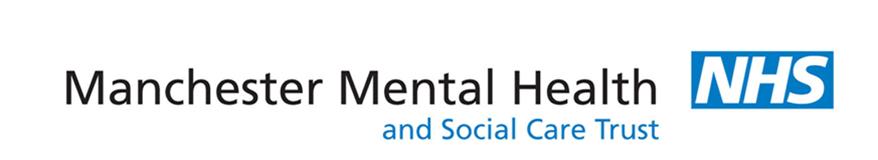 Method
Development of ‘psychiatrist’ criteria
Employment of Mental Health Act
Existing Psychotropic Medication management
Commencing Psychotropic medication
Diagnosis requiring medical expertise
Behavioural disturbance requiring medication advice
Complex capacity assessments
Specific request for psychiatric opinion
[Speaker Notes: Mental Health Act – Situations where the Mental Health Act has been applied or its potential use has been seriously considered
Medication Management - Consultation in which there was a specific issue about psychotropic medication the patient was taking due to a change  in their physical health.  This may involve stopping, switching or another action.
Management of Behavioural Disturbance in the general hospital – Involving advice about medication, where a psychiatrist has provided assessment, advice and guidance  about using sedating medication. The psychiatrist will have considered the patient’s underlying physical health problems (e.g. renal failure) in making the decision regarding type and dosage of medication. Other non-pharmacological aspects for management of acute behavioural disturbance in physically unwell patients are not considered here, as they are not exclusively carried out by liaison psychiatrists.
Diagnosis - Diagnosis or understanding of a clinical problem which required medical knowledge of organic psycho-syndromes and /or a complex presentation of psychogenic/ factitious disorders.
Capacity - Requests for complex capacity assessments, where the patient has a history of a mental health condition which may be interfering with their judgment to give informed consent to treatment (usually involving a life saving treatment).
Treatment with Psychotropics commenced in the general hospital – Treatment with a psychotropic agent that was commenced in the general hospital by the liaison team, in a patient who had ongoing physical health concerns
Specific Request for Consultant Liaison Psychiatric Opinion – The referring consultant specifically requested a consultant psychiatric opinion or involvement]
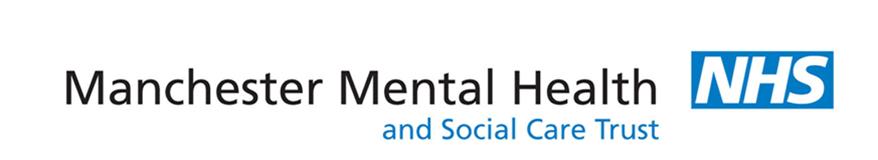 Results
Development of a generic outcome measure for liaison psychiatry
Mathew Harrison
Shazada Nawaz
Seri Abraham
Peter Kelsall
Development of measure
Face validity
Concurrent validity
Inter-rater reliability
Test-re-test
Ability to show change
Feasibility/practicality
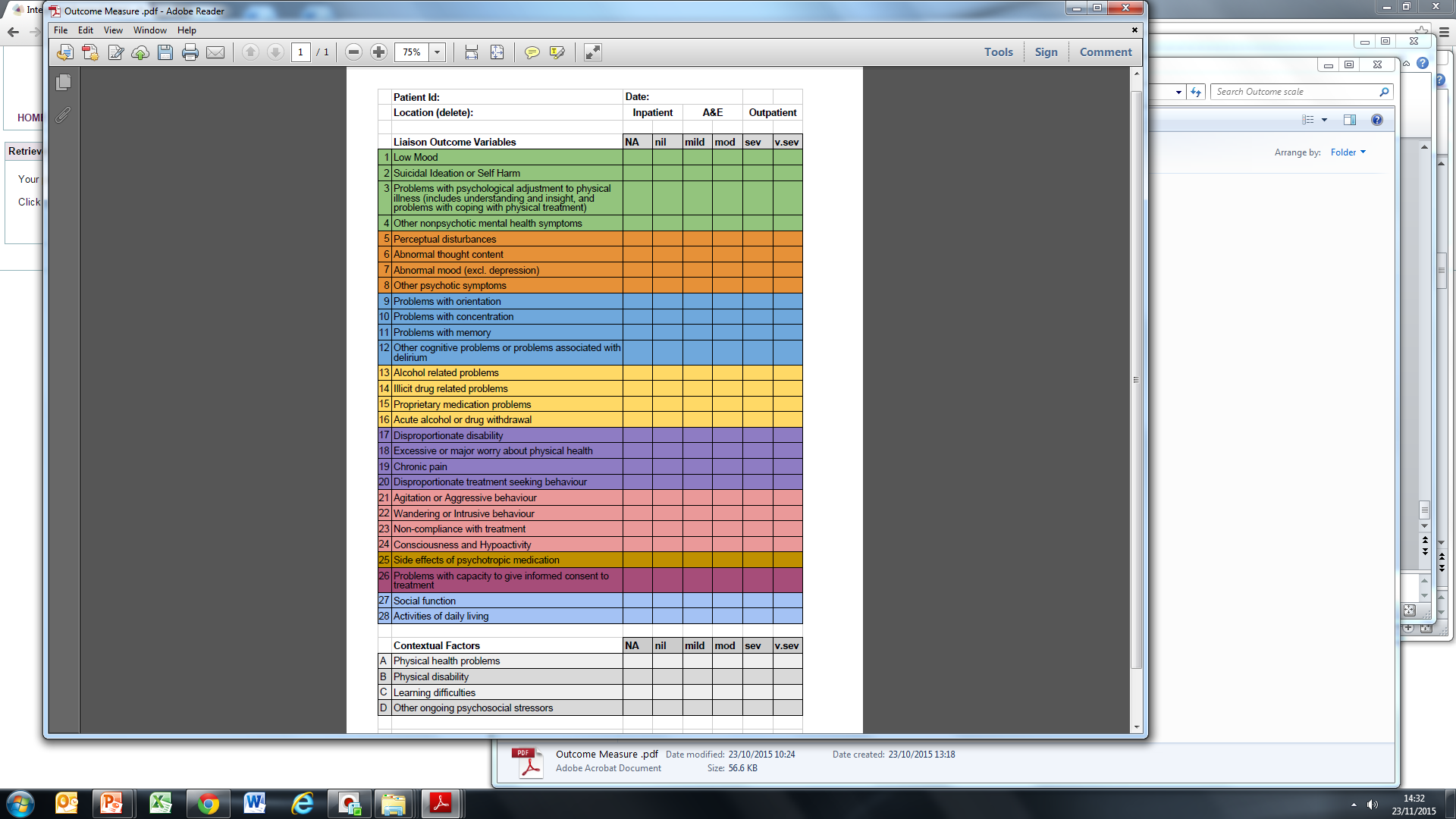 Summary
Rate limiting steps are  probably:
 supervision
Time available
Governance demands



e.a.guthrie@leeds.ac.uk